Logical Foundations of AIPlanning as SatisfiabilityClause LearningBackdoors to Hardness
Henry Kautz
SATPLAN
cnf
formula
encoder
STRIPS
problem
description
length
mapping
SAT
engine
interpreter
satisfying
model
plan
Translating STRIPS
Ground action = a STRIPS operator with constants assigned to all of its parameters
Ground fluent = a precondition or effect of a ground action
		operator: Fly(a,b)
			precondition: At(a), Fueled
			effect: At(b), ~At(a), ~Fueled
		constants: NY, Boston, Seattle
Ground actions: Fly(NY,Boston), Fly(NY,Seattle), Fly(Boston,NY), Fly(Boston,Seattle), Fly(Seattle,NY), Fly(Seattle,Boston)
Ground fluents:  Fueled, At(NY), At(Boston), At(Seattle)
Translating STRIPS
Ground action = a STRIPS operator with constants assigned to all of its parameters
Ground fluent = a precondition or effect of a ground action
		operator: Fly(a,b)
			precondition: At(a), Fueled
			effect: At(b), ~At(a), ~Fueled
		constants: NY, Boston, Seattle
Ground actions: Fly(NY,Boston), Fly(NY,Seattle), Fly(Boston,NY), Fly(Boston,Seattle), Fly(Seattle,NY), Fly(Seattle,Boston)
Ground fluents:  Fueled, At(NY), At(Boston), At(Seattle)
Clause Schemas
Existential Quantification
Named Sets
SAT Encoding
Time is sequential and discrete
Represented by integers
Actions occur instantaneously at a time point
Each fluent is true or false at each time point
If an action occurs at time i, then its preconditions must hold at time i
If an action occurs at time i, then its effects must hold at time i+1
If a fluent changes its truth value from time i to time i+1, one of the actions with the new value as an effect must have occurred at time i
Two conflicting actions cannot occur at the same time
The initial state holds at time 0, and the goals hold at a given final state K
SAT Encoding
If an action occurs at time i, then its preconditions must hold at time i
operator: Fly(a,b)
precondition: At(a), Fueled
effect: At(b), ~At(a), ~Fueled
cities: NY, Boston, Seattle
SAT Encoding
If an action occurs at time i, then its preconditions must hold at time i
operator: Fly(a,b)
precondition: At(a), Fueled
effect: At(b), ~At(a), ~Fueled
cities: NY, Boston, Seattle
SAT Encoding
If an action occurs at time i, then its effects must hold at time i+1
operator: Fly(a,b)
precondition: At(a), Fueled
effect: At(b), ~At(a), ~Fueled
constants: NY, Boston, Seattle
SAT Encoding
If an action occurs at time i, then its effects must hold at time i+1
operator: Fly(a,b)
precondition: At(a), Fueled
effect: At(b), ~At(a), ~Fueled
constants: NY, Boston, Seattle
SAT Encoding
If a fluent changes its truth value from time i to time i+1, one of the actions with the new value as an effect must have occurred at time i
operator: Fly(a,b)
precondition: At(a), Fueled
effect: At(b), ~At(a), ~Fueled
cities: NY, Boston, Seattle
SAT Encoding
If a fluent changes its truth value from time i to time i+1, one of the actions with the new value as an effect must have occurred at time i
operator: Fly(a,b)
precondition: At(a), Fueled
effect: At(b), ~At(a), ~Fueled
cities: NY, Boston, Seattle
SAT Encoding
If a fluent changes its truth value from time i to time i+1, one of the actions with the new value as an effect must have occurred at time i
Change from true to false:
operator: Fly(a,b)
precondition: At(a), Fueled
effect: At(b), ~At(a), ~Fueled
cities: NY, Boston, Seattle
Action Mutual Exclusion
Two conflicting actions cannot occur at the same time
Actions conflict if one modifies a precondition or effect of another
operator: Fly(a,b)
precondition: At(a), Fueled
effect: At(b), ~At(a), ~Fueled
cities: NY, Boston, Seattle
Action Mutual Exclusion
Two conflicting actions cannot occur at the same time
Actions conflict if one modifies a precondition or effect of another
operator: Fly(a,b)
precondition: At(a), Fueled
effect: At(b), ~At(a), ~Fueled
cities: NY, Boston, Seattle
Satplan Demo (blackbox)
The IPC-4 Domains
Airport: control the ground traffic [Hoffmann & Trüg] 
Pipesworld: control oil product flow in a pipeline network [Liporace & Hoffmann] 
Promela: find deadlocks in communication protocols [Edelkamp]
PSR: resupply lines in a faulty electricity network [Thiebaux & Hoffmann]
Satellite & Settlers [Fox & Long], additional Satellite versions with time windows for sending data [Hoffmann]
UMTS: set up applications for mobile terminals [Edelkamp & Englert]
The Competitors: Optimal planners
PSR
Dining Philosophers
Airport
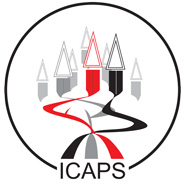 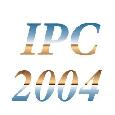 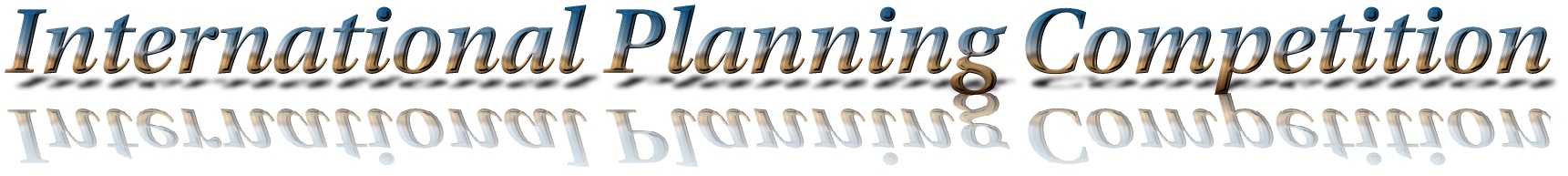 Hosted at
International Conference on Automated Planning and Scheduling
Performance Award: 
1st Prize, Optimal Track
Henry Kautz, David Roznyai, Farhad Teydaye-Saheli, 
Shane Neth and Michael Lindmark
$ 200
“SATPLAN04”
Stefan Edelkamp     Jörg Hoffmann 
IPC-4 Co-Chairs Classical Part
Whistler, June 6, 2004
Power of Modern DPLL Solvers
Branching heuristics
Choose variable to assign that would causes the greatest amount of simplification
Simple frequency heuristic: choose variables by the frequency with which they occur in original formula
Current frequency heuristic: branch on a variable that occurs most frequently in the current set of clauses
"MOMS" heuristics: branch on a variable that maximum number of occurrences in clauses of the shortest length in the current set of clauses
Power of Modern DPLL Solvers
Clause Learning
DPLL only finds tree-shaped proofs
There might be much smaller DAG proofs
Idea: when DPLL backtracks, determine the particular choices that resulted in [ ]
Record these choices as a derived clause, add it back to the set of clauses
Result: proof corresponding to DPLL search tree becomes DAG-ish
How: Clause Learning
Idea: backtrack search can repeatedly reach an empty clause (backtrack point) for the same reason
A
B
B
C
C


Example: Propagation from B=1 and C=1 leads to empty clause
How: Clause Learning
If reason was remembered, then could avoid having to rediscover it
A
B
B
I had better set C=0 immediately!
C
D

Example: Propagation from B=1 and C=1 leads to empty clause
How: Clause Learning
The reason can be remembered by adding a new learned clause to the formula
A
B
B
Set C=0 by unit propagation
C
D
 learn (~B V ~C)
Example: Propagation from B=1 and C=1 leads to empty clause
How: Clause Learning
Savings can be huge
A
B
B
C
C
D
E
D
E








Example: Setting B=1 is the root cause of reaching an empty clause
How: Clause Learning
Savings can be huge
Have learned unit clause (~B)
A
B
C
C
D
E




Example: Setting B=1 is the root cause of reaching an empty clause
Determining Reasons
The reason for a backtrack can be found by (incrementally) constructing a graph that records the results of unit propagations
Cuts in the graph yield learned clauses
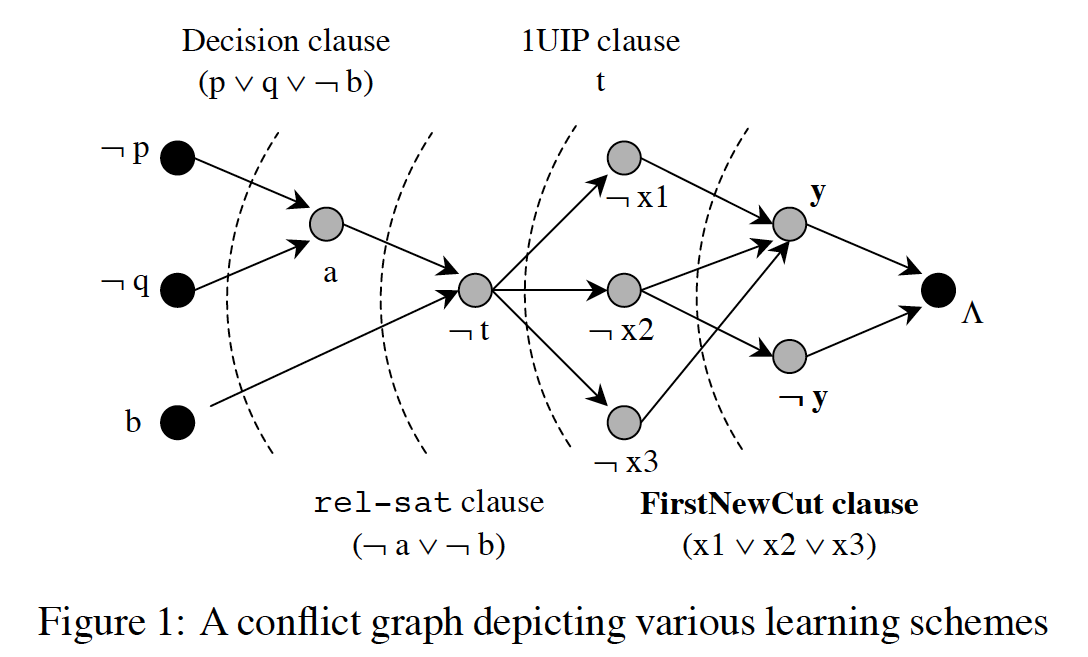 Scaling Up Clause Learning
Clause learning greatly enhances the power of unit propagation
Tradeoff: memory needed for the learned clauses, time needed to check if they cause propagations
Clever data structures enable modern SAT solvers to manage millions of learned clauses efficiently
Why Do These Techniques Work So Well?
"Backdoors" to Complexity
SAT encodings of problems in planning, verification, and other real-world domains often contain 100,000's of variables
However: it is often the case that setting just a few variables dramatically simplifies the formula
Branching heuristics: choosing the right variables
Clause learning: increases amount of simplification performed by unit propagation
Backdoors can be surprisingly small:
Most recent: Other combinatorial domains. E.g. graphplan planning, 
near constant size backdoors (2 or 3 variables) and log(n) size
in certain domains.  (Hoffmann, Gomes, Selman ’04) 

 Backdoors capture critical problem resources (bottlenecks).
Backdoors --- “seeing is believing”
Constraint graph of
reasoning problem.
One node per variable:
edge between two variables
if they share a constraint.
Logistics_b.cnf planning formula. 
843 vars, 7,301 clauses, approx min backdoor 16
(backdoor set = reasoning shortcut)
Logistics.b.cnf after setting 5 backdoor vars.
After setting just 12 (out of 800+) backdoor vars – problem almost solved.
Another example
MAP-6-7.cnf infeasible planning instances. Strong backdoor of size 3.
392 vars, 2,578 clauses.
After setting 2 (out of 392) backdoor vars. --- 
reducing problem complexity in just a few steps!
Last example.
Inductive inference problem --- ii16a1.cnf.  1650 vars, 19,368 clauses.
Backdoor size 40.
After setting 6 backdoor vars.
Some other intermediate stages:
After setting 38 (out of 1600+) backdoor vars:
So: Real-world structure
hidden in the network.
Can be exploited by
automated reasoning
engines.